From Majority to Minority: A Diffusion-based Augmentation for Underrepresented Groups in Skin Lesion Analysis
Janet Wang
​
Joint-work with Yunsung Chung, Zhengming Ding, and Jihun Hamm.
​
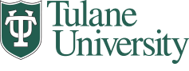 Motivation
Example: Fitzpatrick17k 

Clinical photos with FST label 

Source FST I-II, target FST V-VI
FST
VI
I
V
II
IV
III
Basal Cell CarcinomaPsoriasis
Neutrophilic Dermatoses
…..
…..
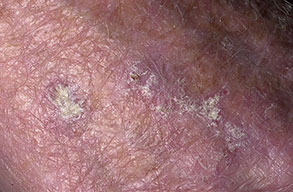 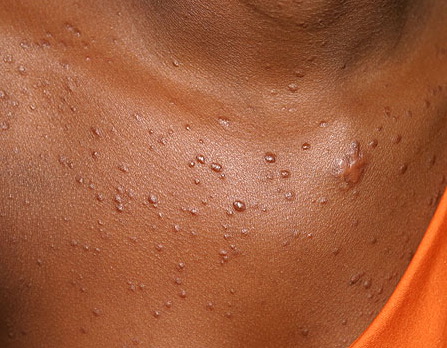 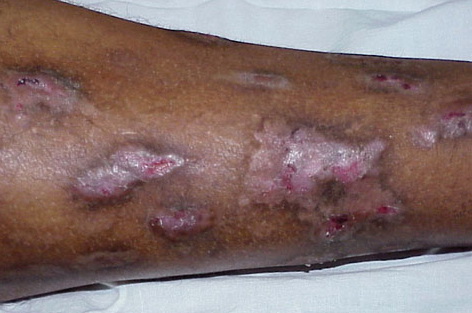 …
predict
Test set skin type distribution
train
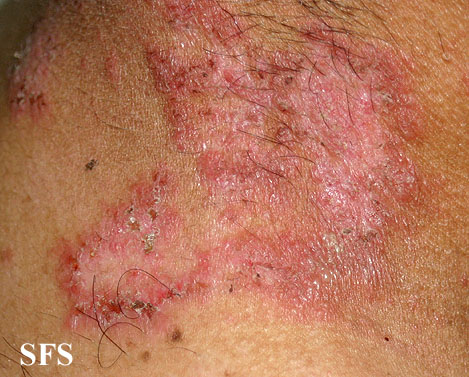 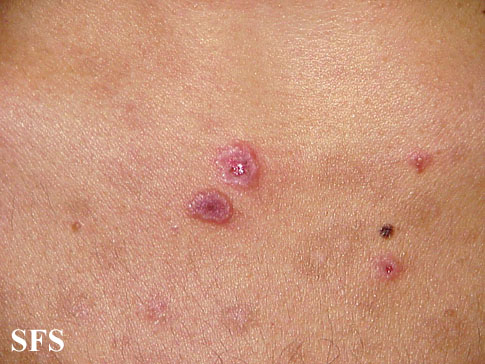 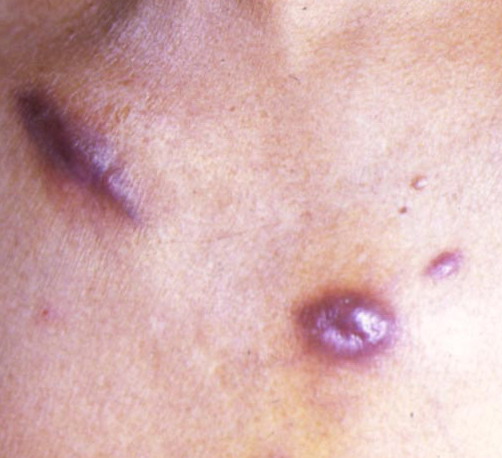 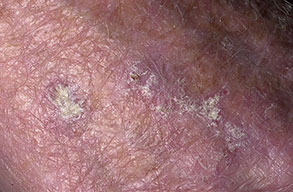 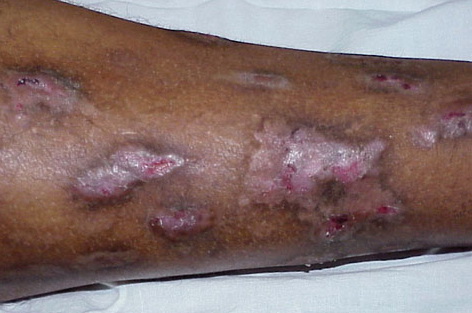 +
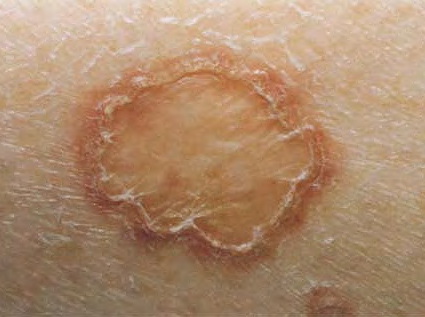 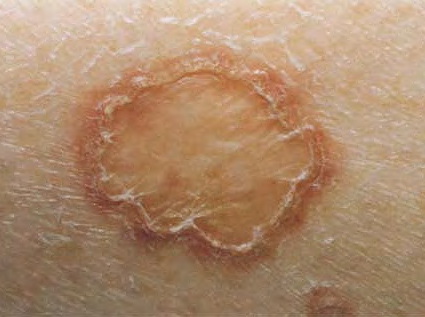 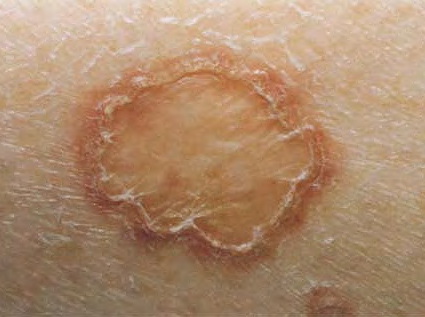 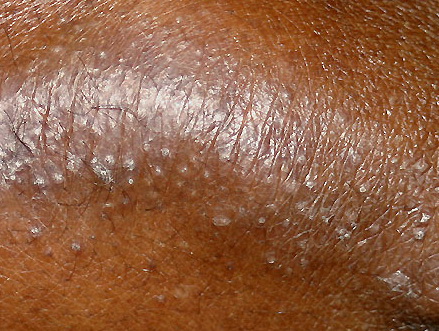 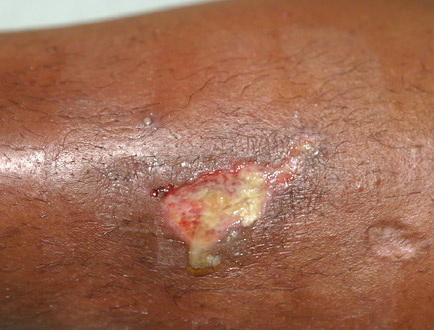 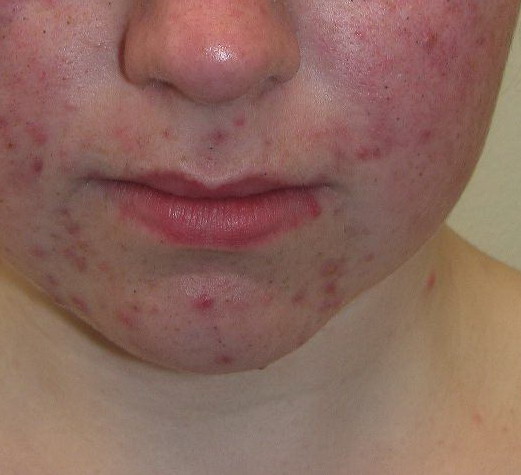 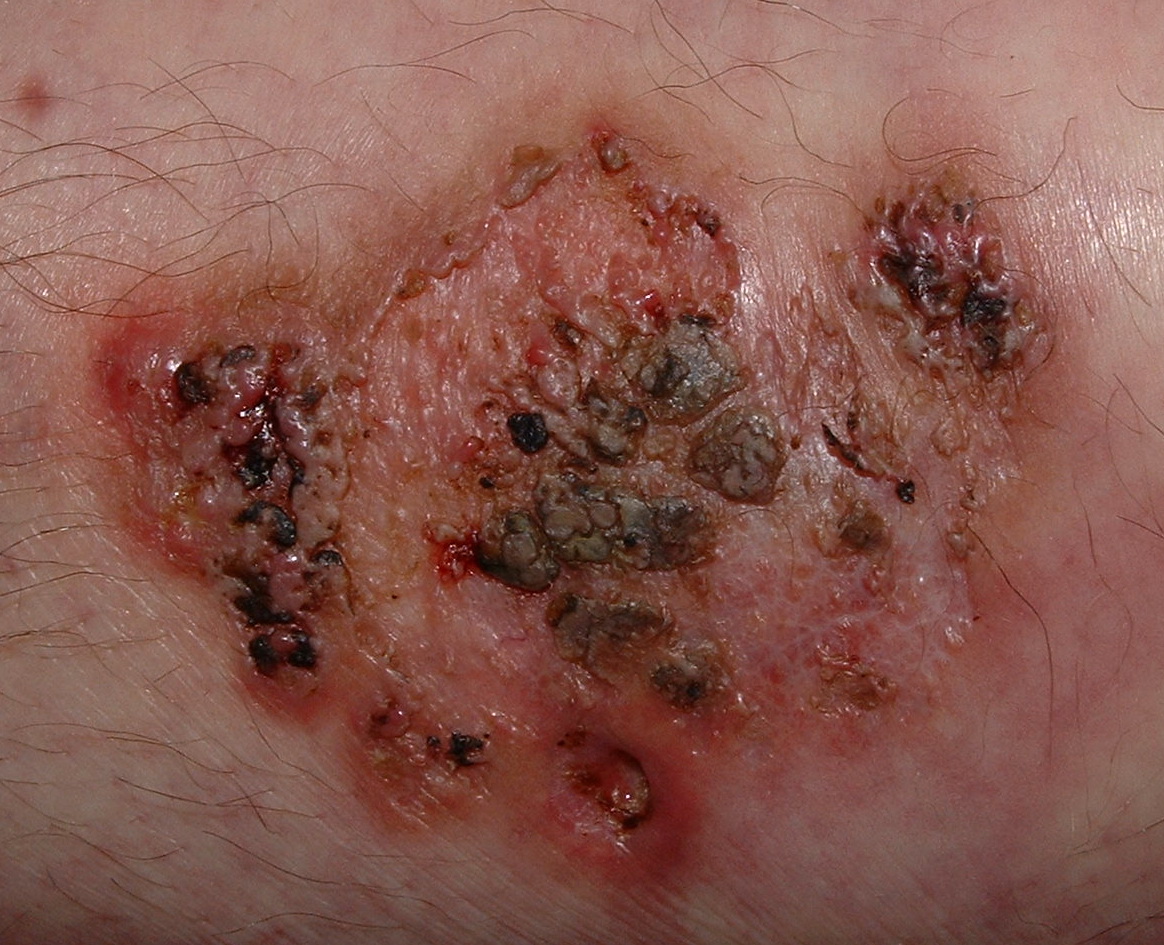 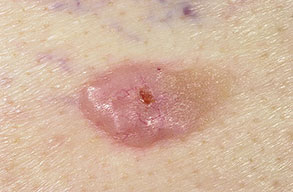 Train set skin type distribution
[Speaker Notes: Introduce problem setting, task and dataset]
Motivation
Generative Adversarial Network
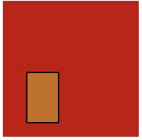 Pre-defined semantic map:

  - encodes target skin type

  - guides diverse generation

  - sampled from existing data
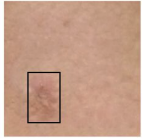 generate
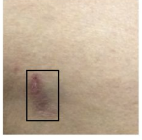 Diffusion Model
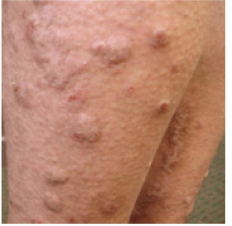 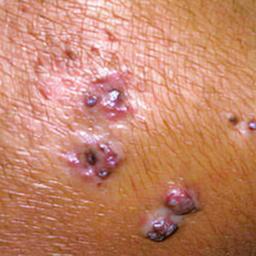 generate
pre-train
An image of {prurigo nodularis} on a {dark-skinned} individual
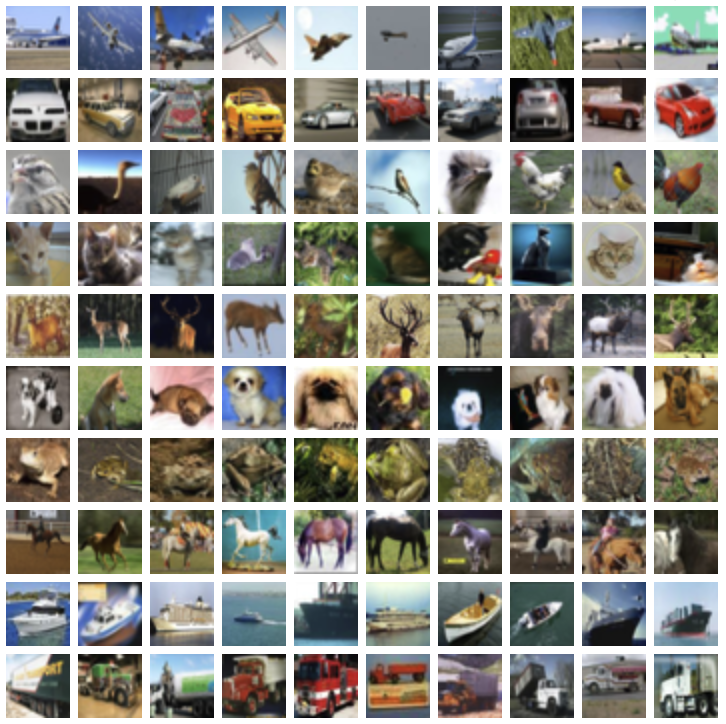 diversity beyond training set
Ghorbani, Amirata, et al. "Dermgan: Synthetic generation of clinical skin images with pathology." Machine learning for health workshop. PMLR, 2020.
[Speaker Notes: GAN vs. diffusion models; image transformation]
Motivation
Unresolved problems:

Cross-group generation from majority groups by DMs

Synthetic data comparable to or outperform real data
1.Sagers, Luke W., et al. "Augmenting medical image classifiers with synthetic data from latent diffusion models." 
2.Sagers, Luke W., et al. "Improving dermatology classifiers across populations using images generated by large diffusion models." 
3.Akrout, Mohamed, et al. "Diffusion-based data augmentation for skin disease classification: Impact across original medical datasets to fully synthetic images." 
4.Ktena, Ira, et al. "Generative models improve fairness of medical classifiers under distribution shifts."
[Speaker Notes: Other DM papers; unsolved problems]
Motivation
Basal Cell CarcinomaPsoriasis
Neutrophilic Dermatoses
…..
…..
predict
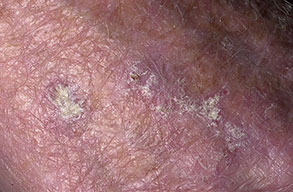 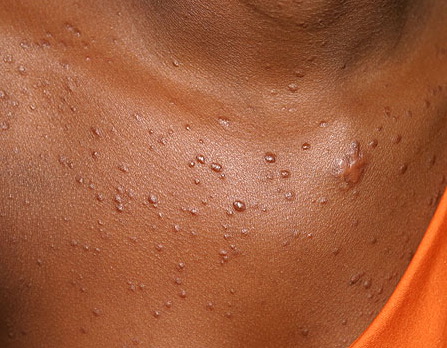 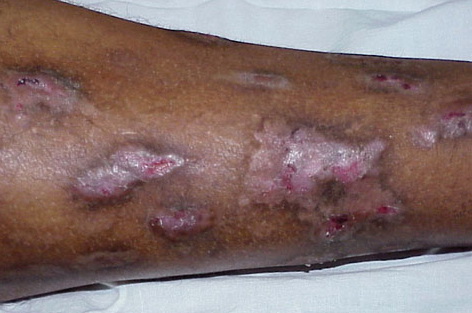 …
train
generate
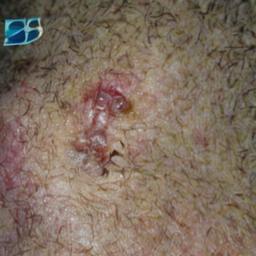 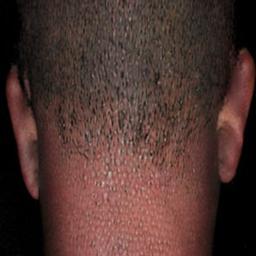 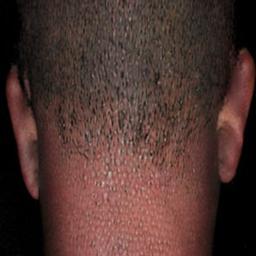 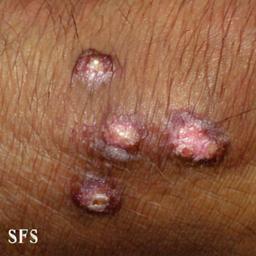 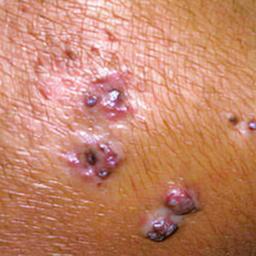 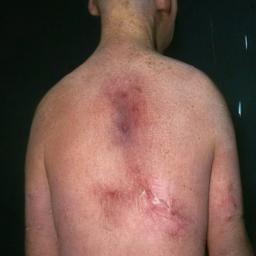 synthetic
knowledge about skin type
+
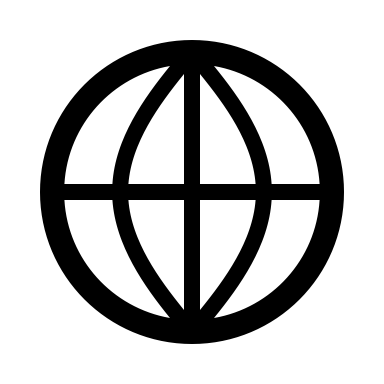 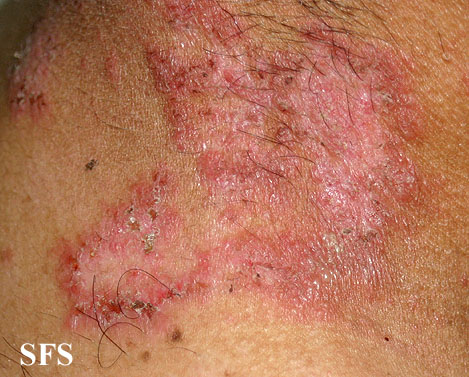 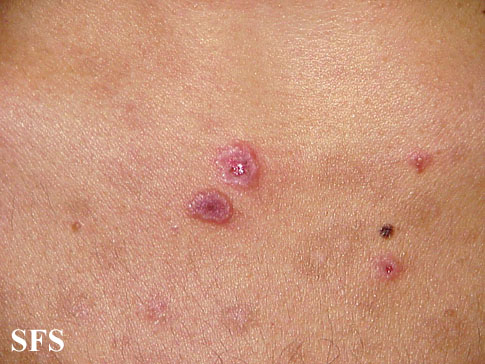 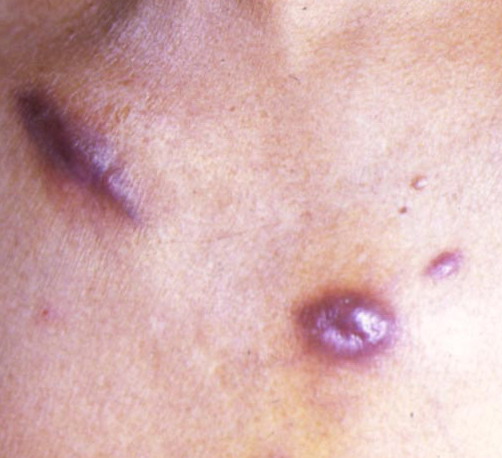 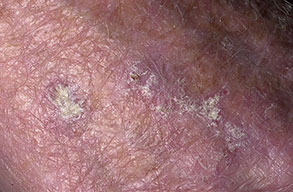 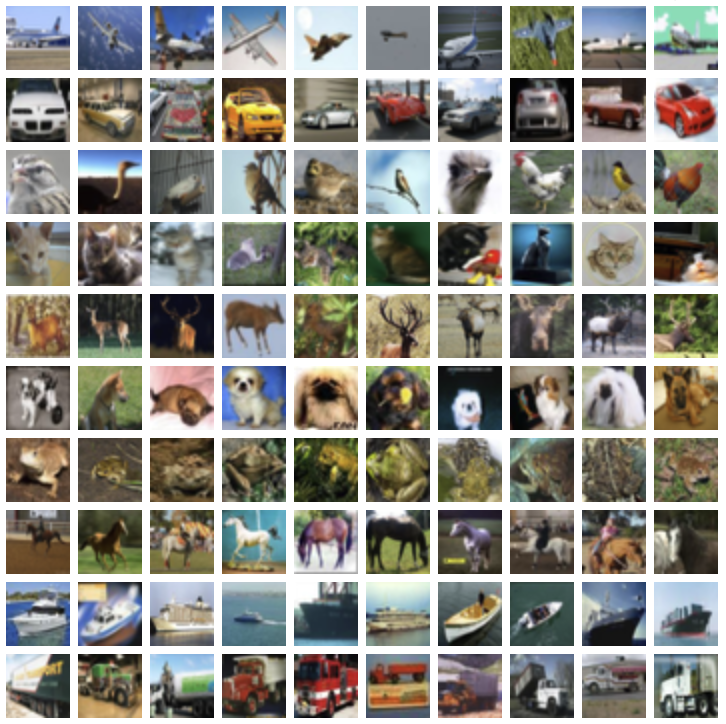 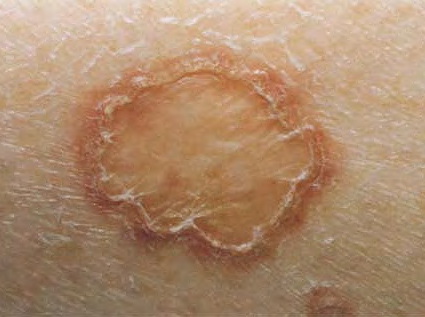 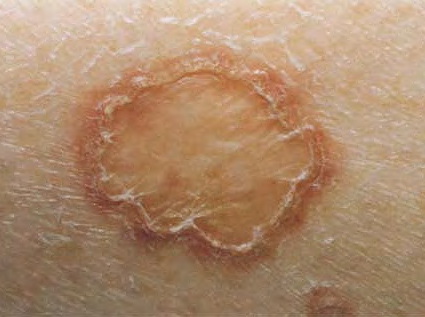 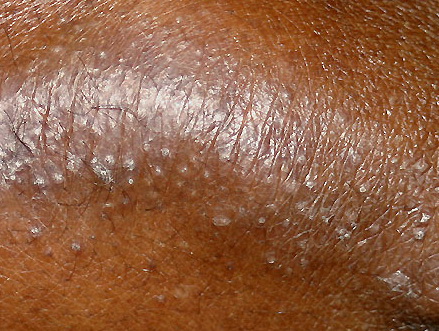 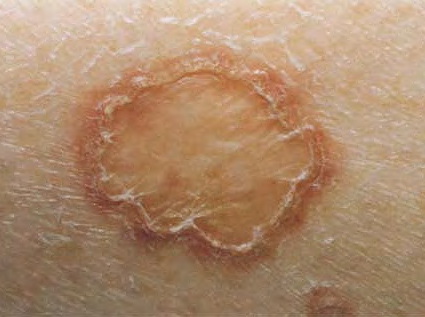 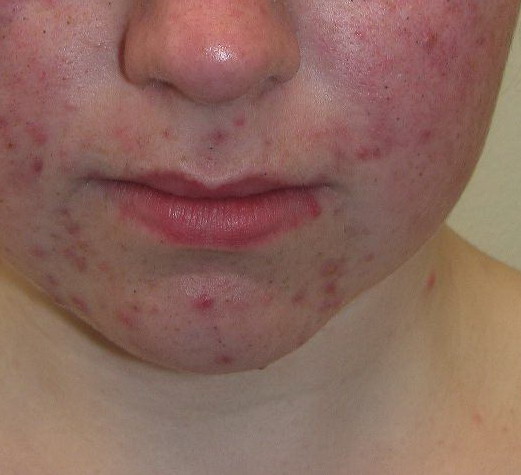 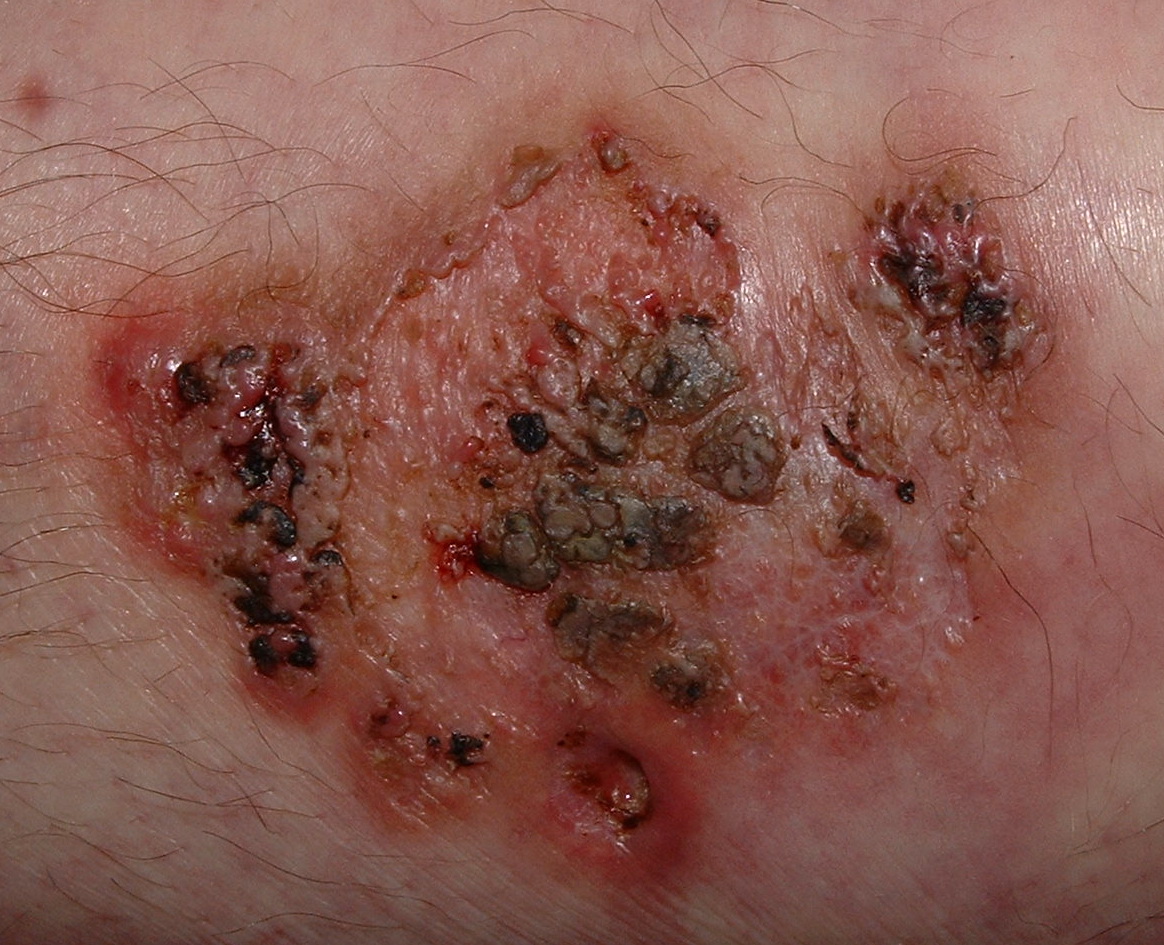 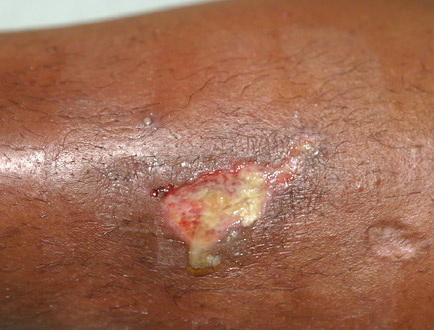 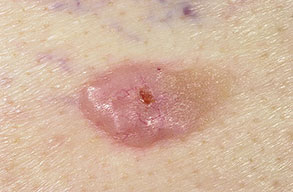 condition-specific information
pre-train
fine-tune
real
[Speaker Notes: Introduce pipeline;]
Method
Textual Inversion by Gal, Rinon, et al.
Low-rank Adaptation by Hu, Edward J., et al.
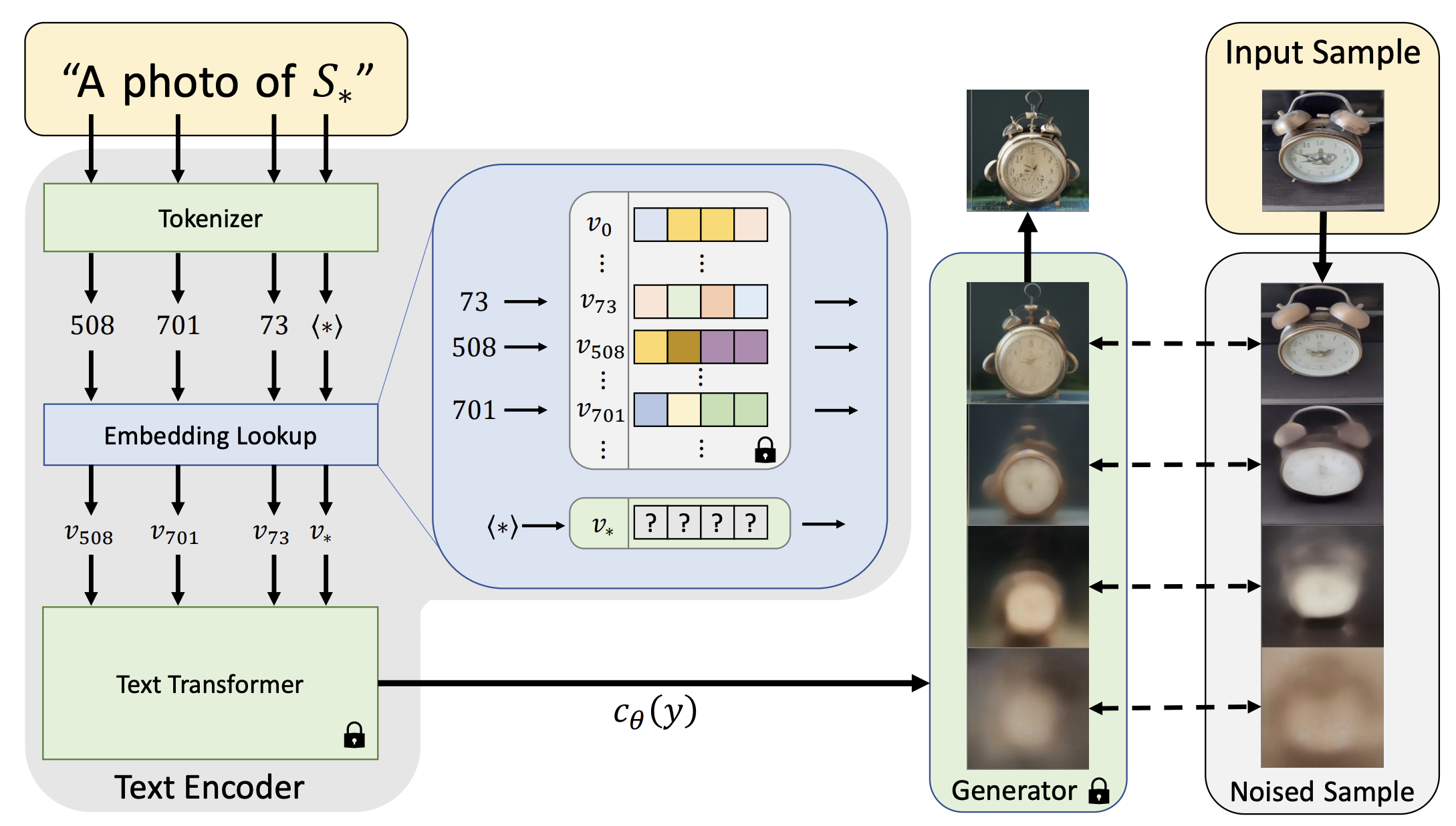 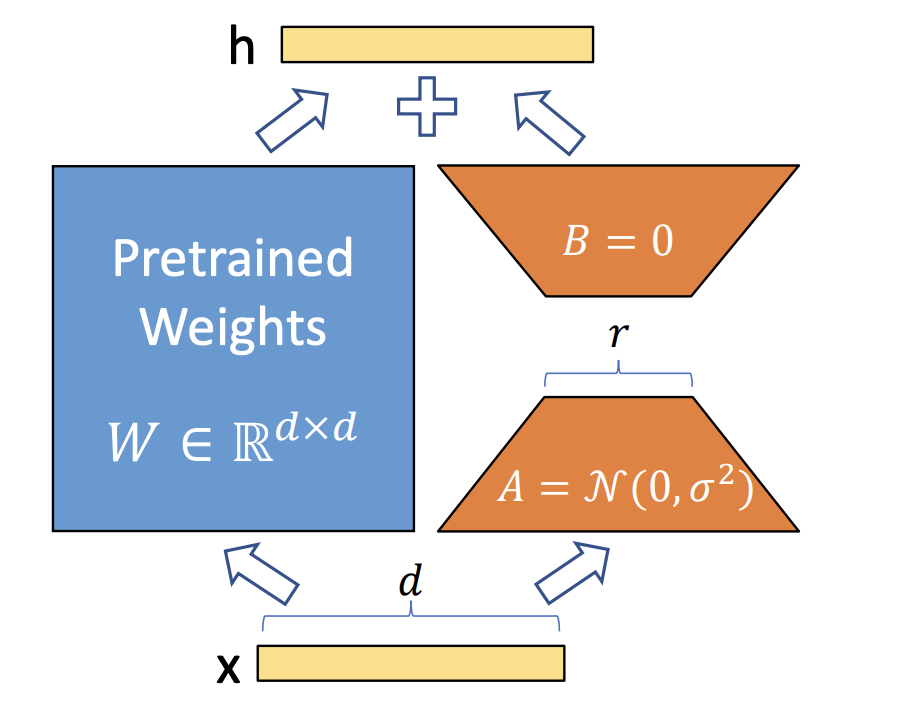 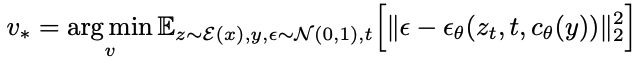 Gal, Rinon, et al. "An image is worth one word: Personalizing text-to-image generation using textual inversion." arXiv preprint arXiv:2208.01618 (2022).
Hu, Edward J., et al. "Lora: Low-rank adaptation of large language models." arXiv preprint arXiv:2106.09685 (2021).
[Speaker Notes: Main finetuning techniques]
Method
Fine-tune Latent Diffusion Models

Integrate Textual Inversion with LoRA in latent space
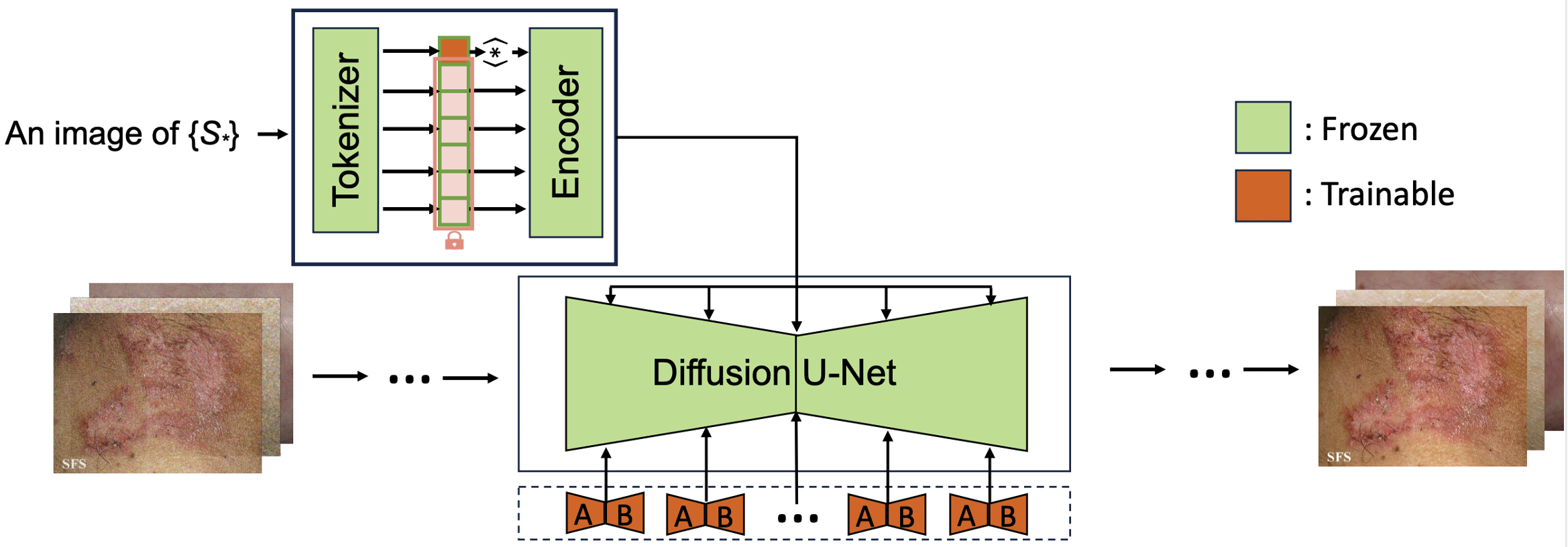 [Speaker Notes: How to integrate TI and LoRA to finetune DM]
Method
Text-to-image
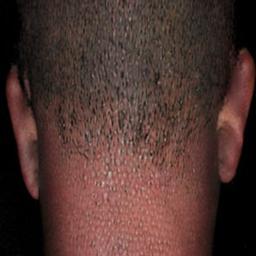 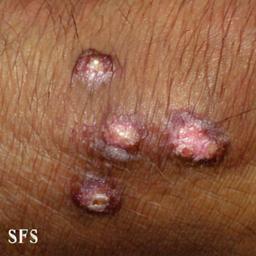 generate
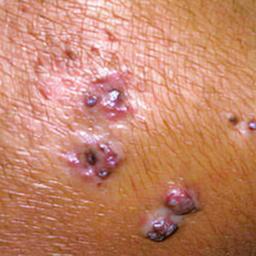 An image of {S*} on the skin of {group attribute}
Fine-tuned
Image-to-image
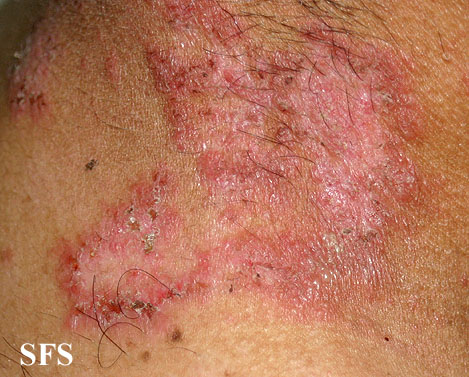 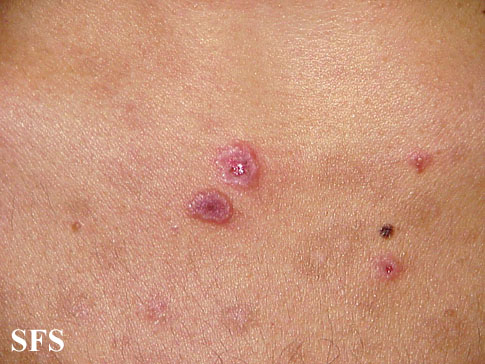 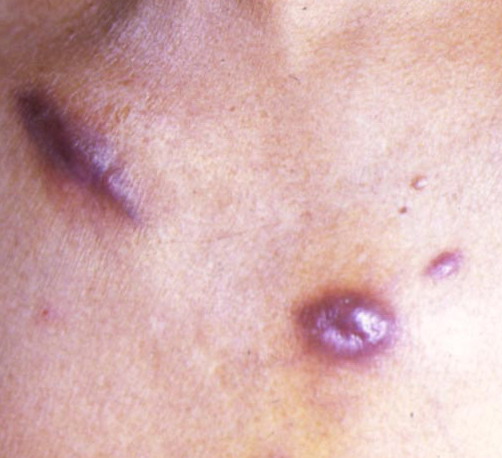 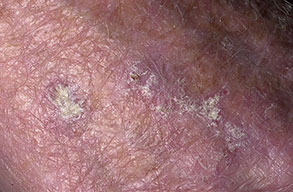 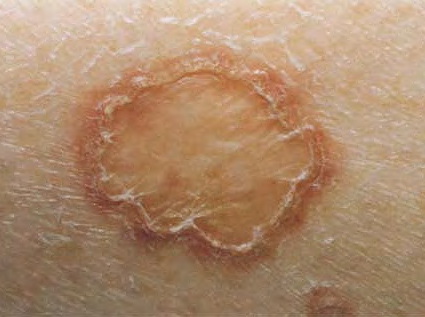 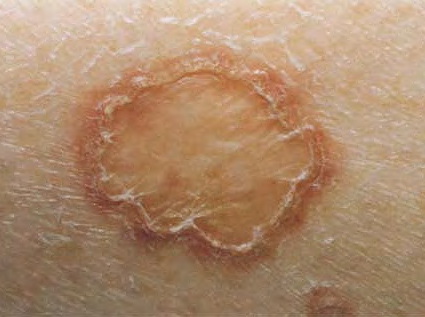 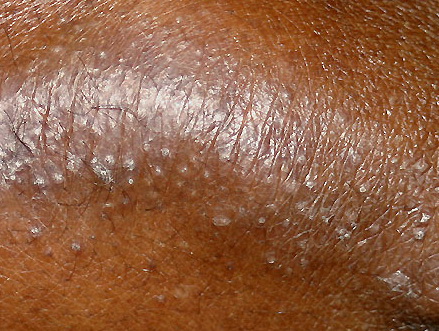 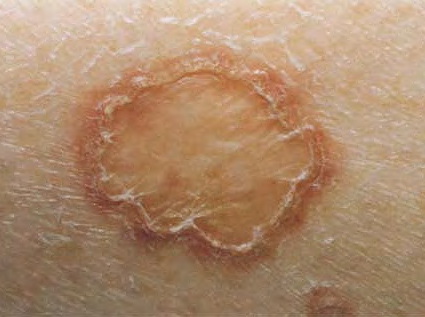 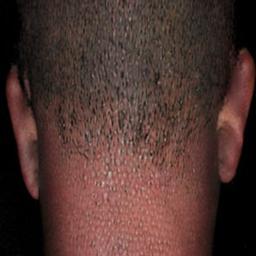 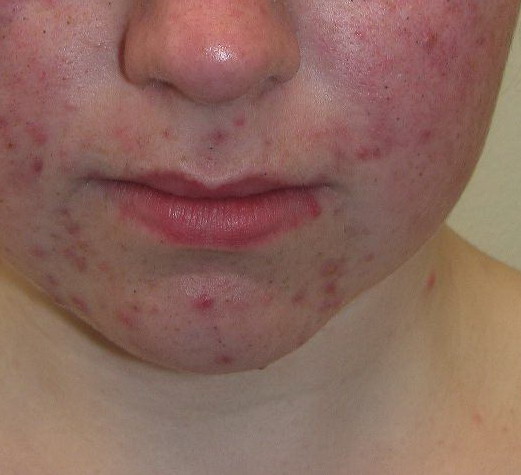 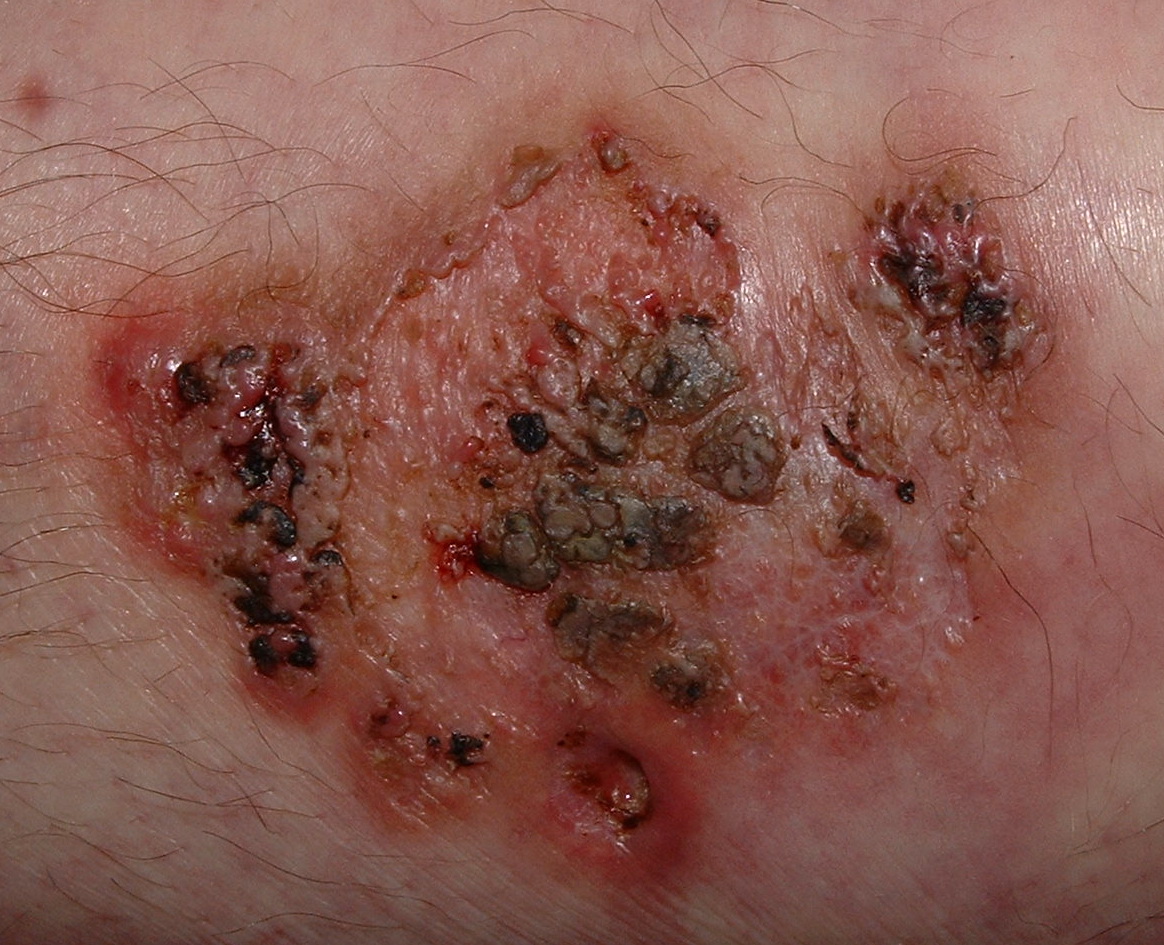 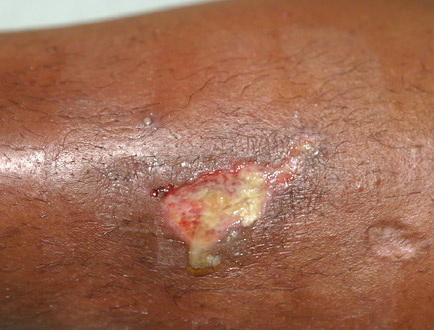 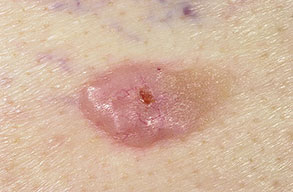 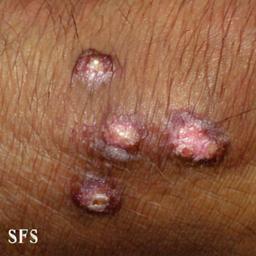 generate
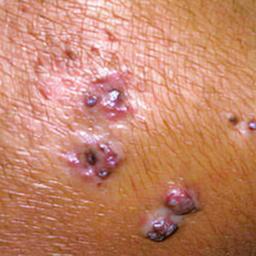 Fine-tuned
An image of {S*} on the skin of {group attribute}
[Speaker Notes: Img-to-img vs txt-to-img]
Setting Overview
Augmentation Pipeline
… …
Test set
Investigate 3 settings:

  - sensitive attribute distributions 

  - increasing difficulty
Setting 3
Setting 2
Setting 1
[Speaker Notes: Introduce 3 settings]
Results - Setting 1
test
training
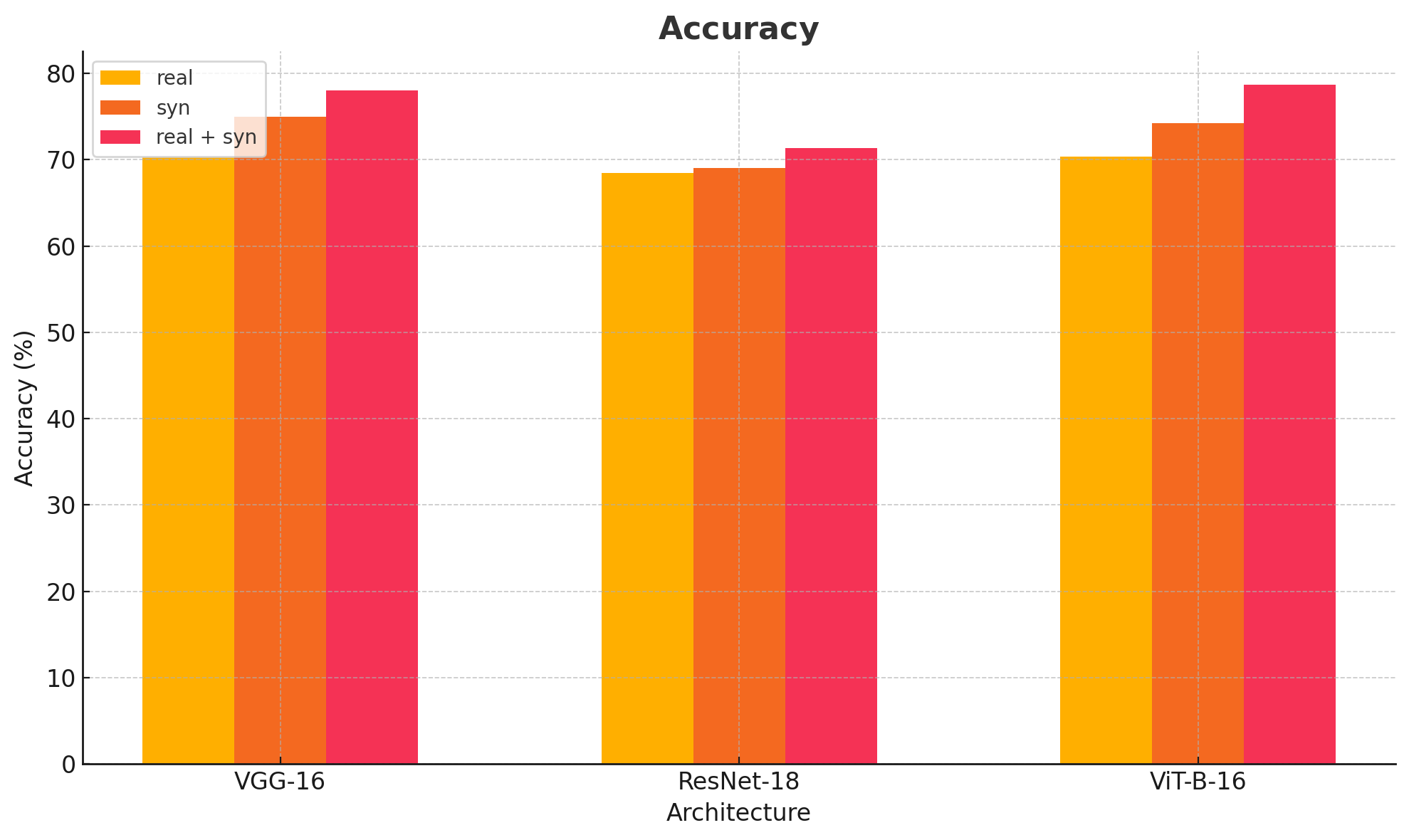 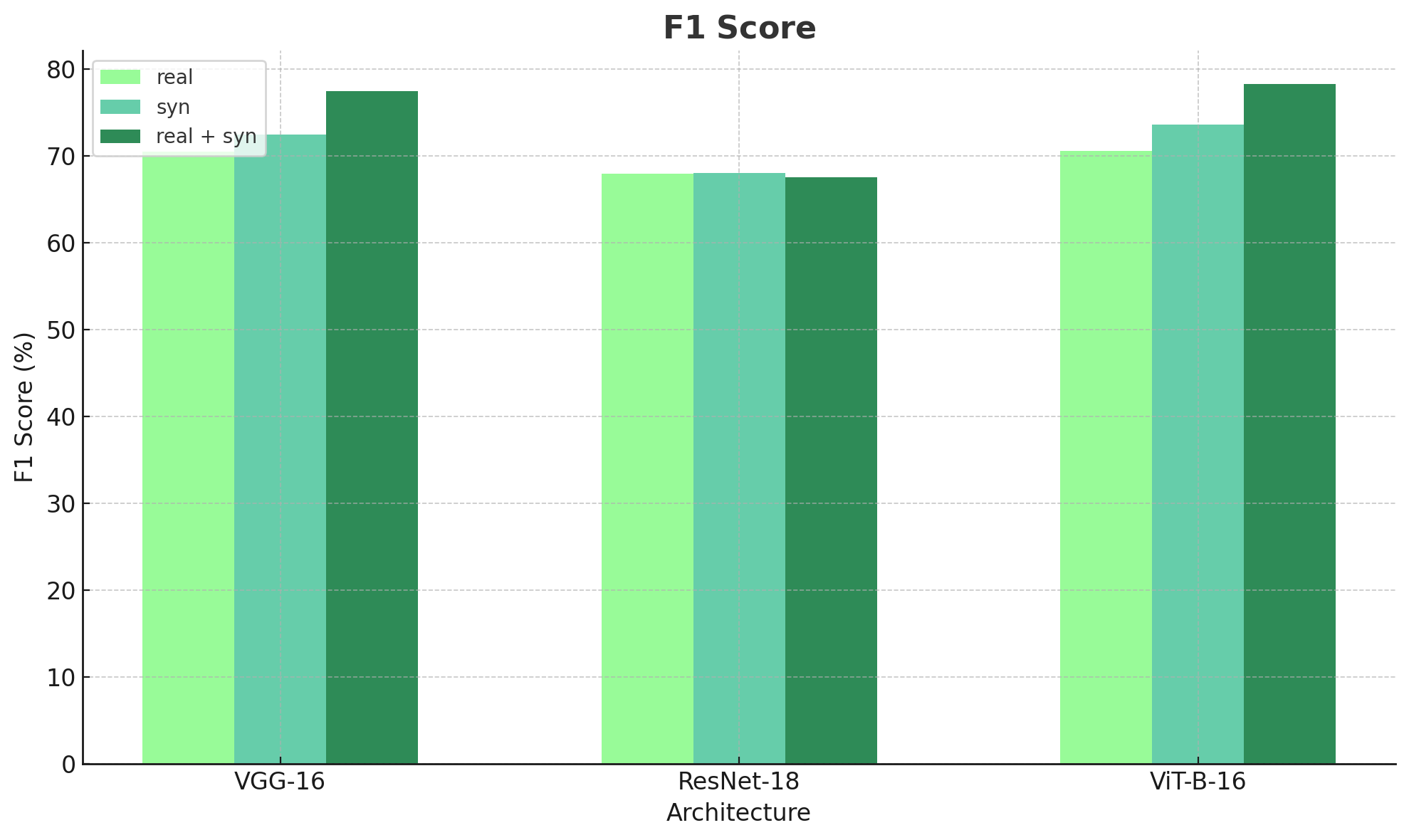 Results - Setting 2
test
training
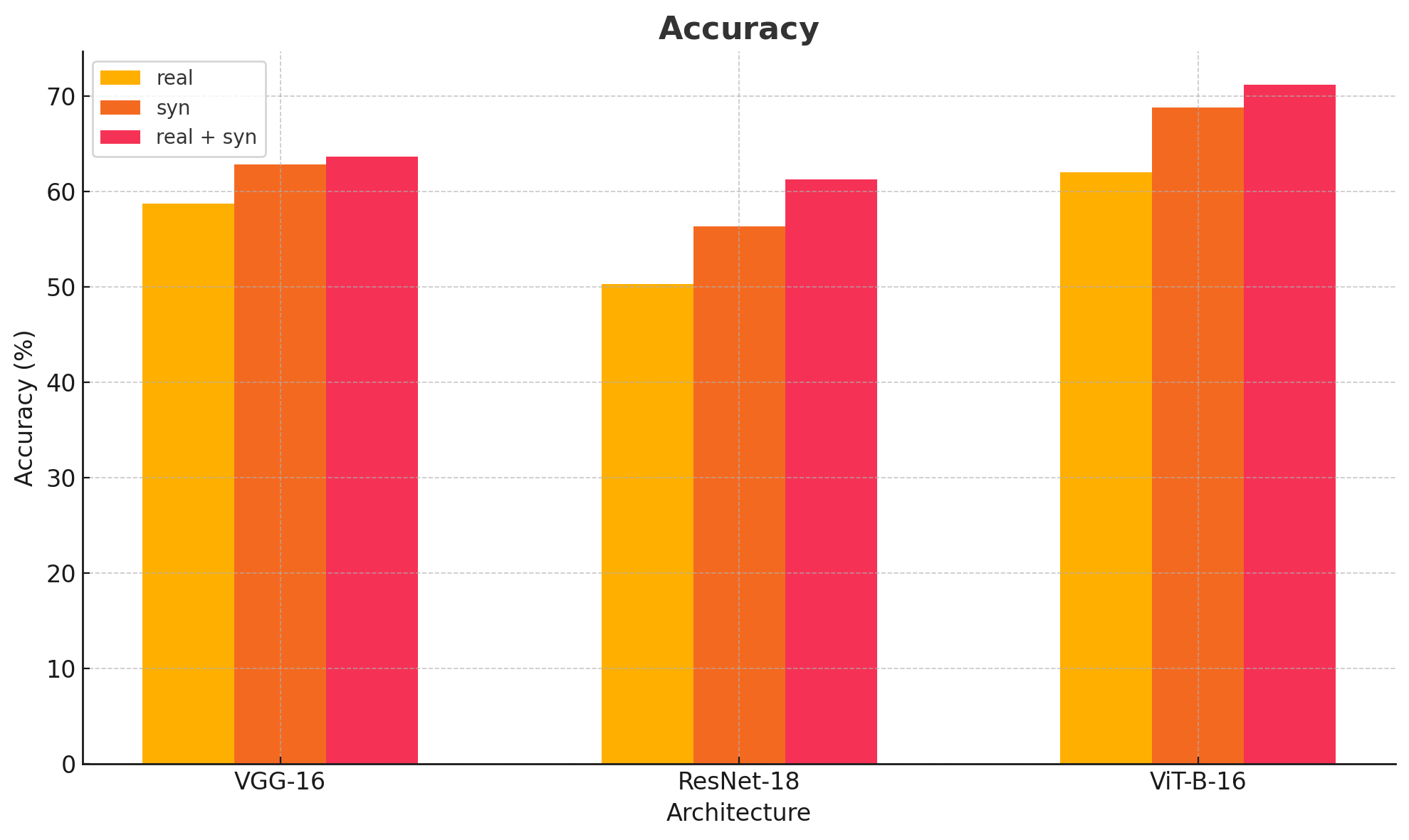 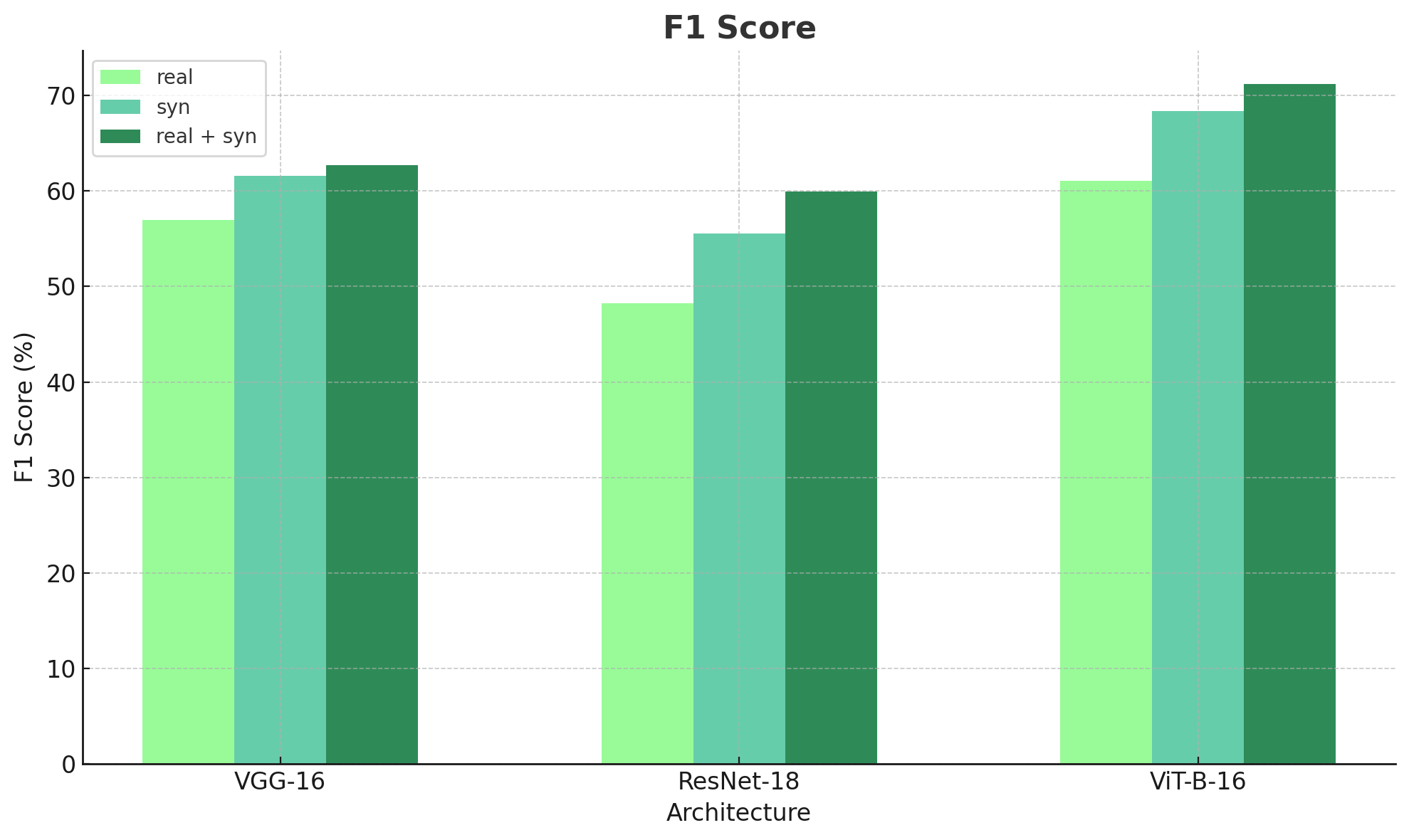 Results - Setting 3
test
training
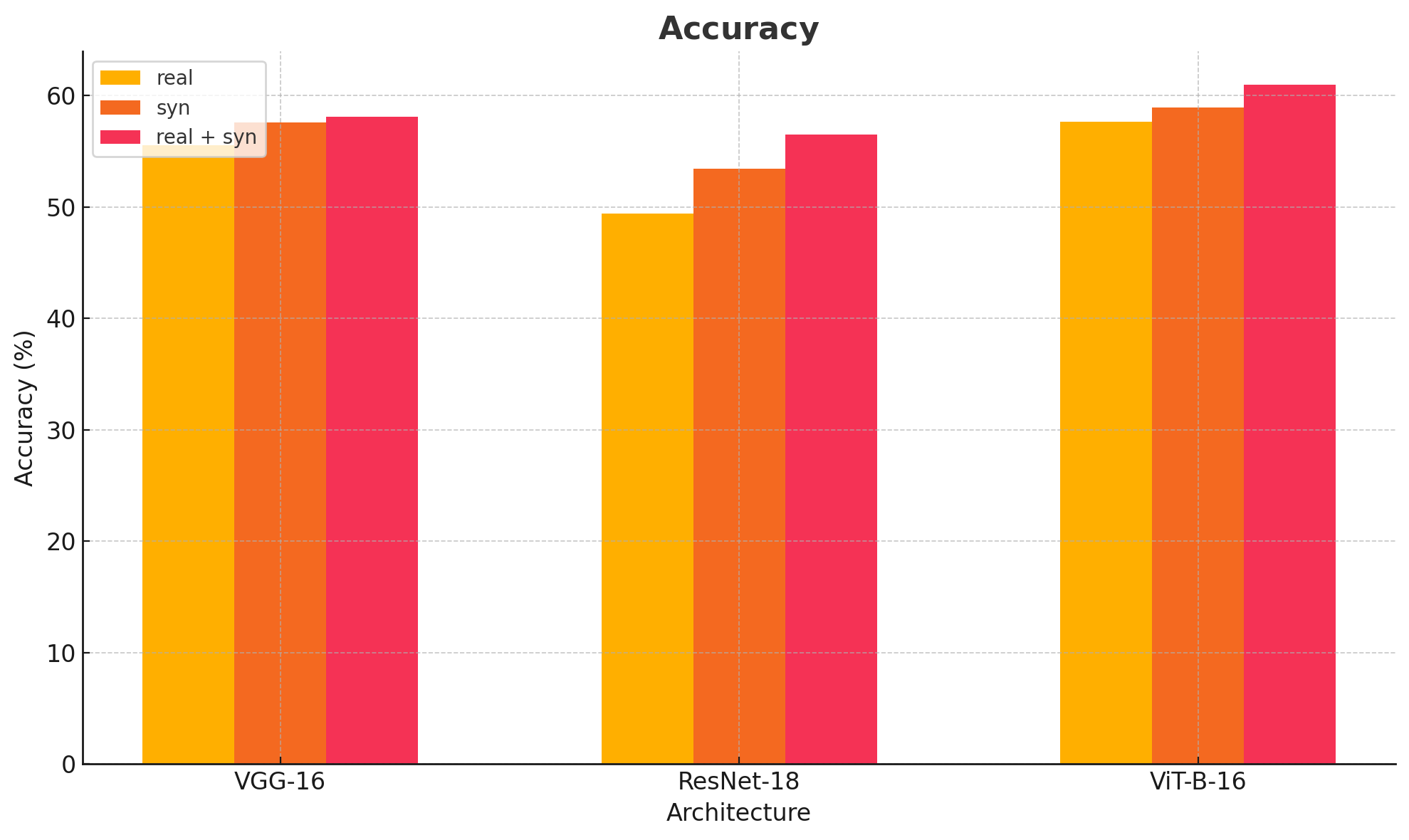 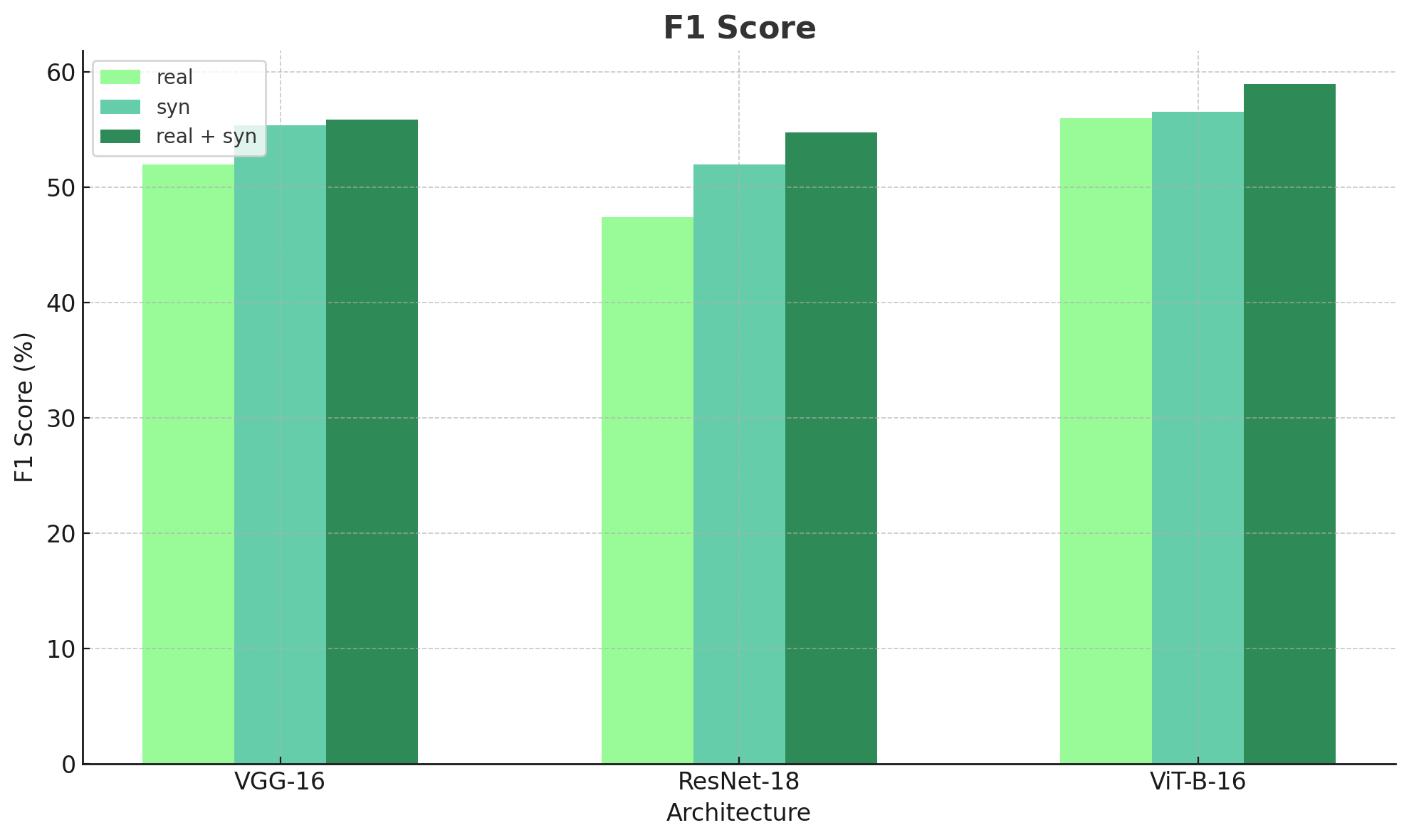 Ablation Study
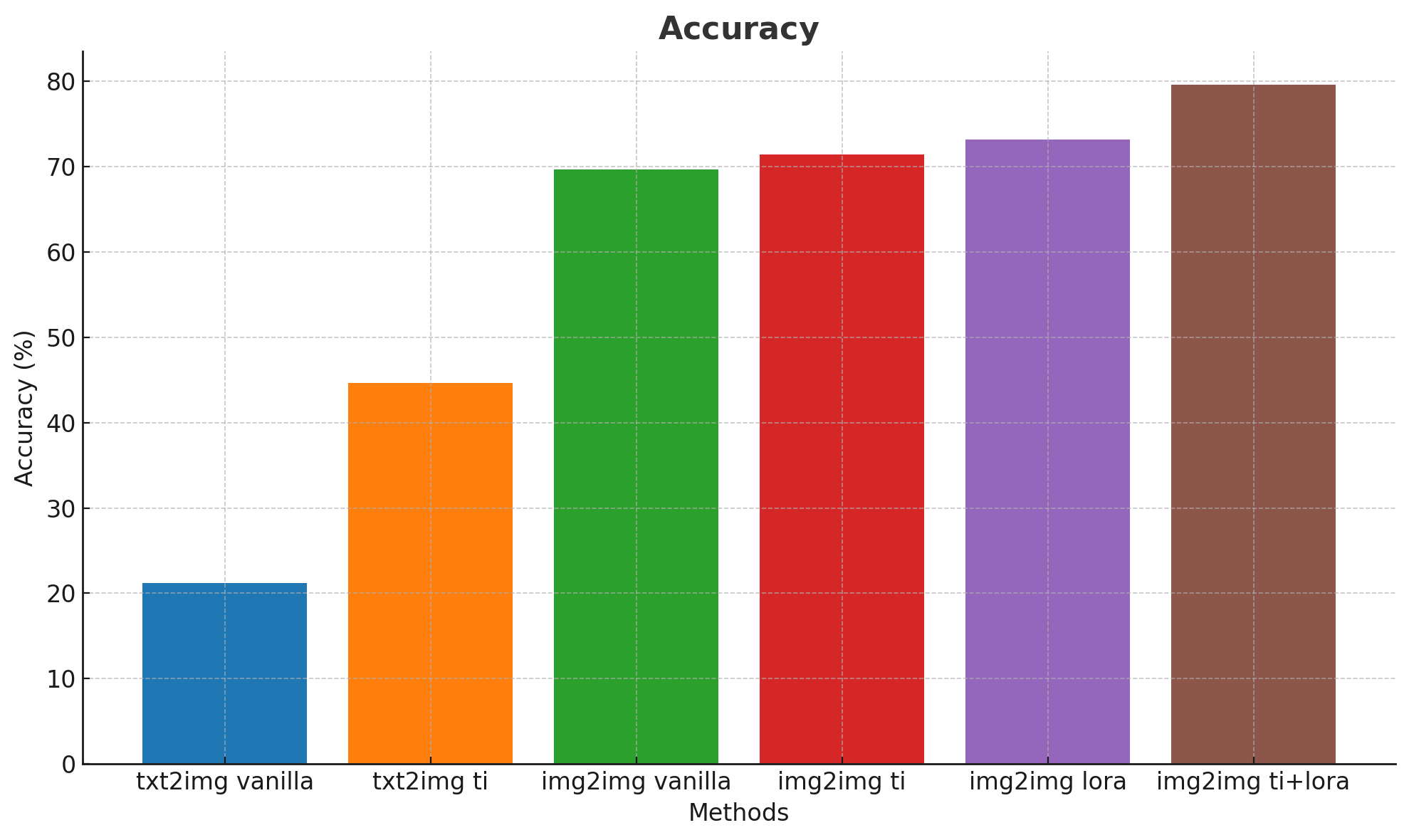 - Fine-tune vs. Off-the-shelf

- Image-to-image vs. Text-to-Image

- With or Without Textual Inversion/LoRA
[Speaker Notes: Validate our design]
Qualitative Analysis
[Speaker Notes: Direct them to future directions; RLHF]
Conclusion & Future Work
Utilizes lesion information from the majority group to generate diverse synthetic images. 

Improve the diagnosis on minority skin groups, even without reference data.

In the future:

Lesion-aware fine-tuning.

What types of synthetic images are effective?

Aligning generation with dermatologist’ feedback.
For more details:
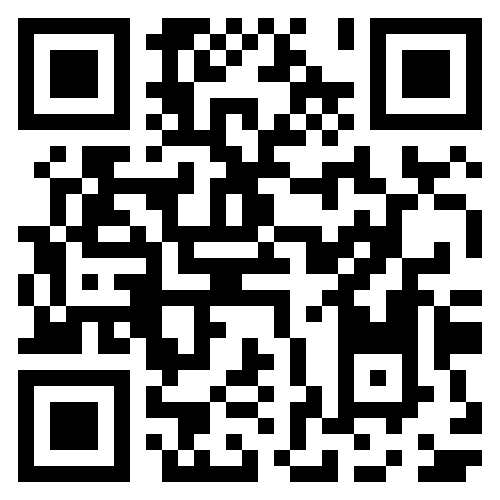